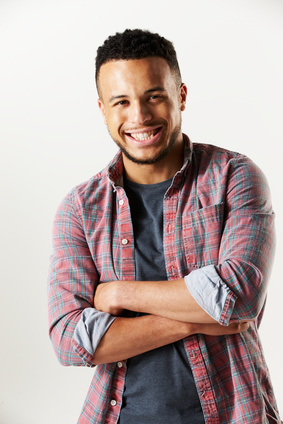 ALAIN DUMONT
Título del puesto

          twitter.com/adumont           linkedin.com/adumont           facebook.com/adumont
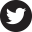 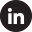 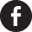 PERFIL
Lorem ipsum dolor sit amet, consectetur adipiscing elit. Morbi tristique sapien nec nulla rutrum imperdiet. Nullam faucibus augue id velit luctus maximus. Interdum et malesuada fames ac ante ipsum primis in faucibus. Etiam bibendum, ante nec luctus posuere, odio enim semper tortor, id eleifend mi ante vitae ex.
CONTACTO
ESTUDIOS	
2001 - 2005	CENTRO EDUCATIVO
Título
Lorem ipsum dolor sit amet

2010 - 2012	CENTRO EDUCATIVO
Título
Lorem ipsum dolor sit amet
Nombre:
Dirección:
Alain
12 Street NameMadrid
Teléfono:	000 111 333
Móvil:	000 222 444
Email:
name@mail.com
EXPERIENCIA LABORAL
2011 –  2012
PUESTO | Empresa
Lorem ipsum dolor sit amet, consectetur adipiscing elit. Morbi tristique sapien nec nulla rutrum imperdiet. Nullam faucibus augue id velit luctus maximus. Interdum et malesuada fames ac ante ipsum primis in faucibus. Etiam bibendum, ante nec luctus posuere, odio enim semper tortor, id eleifend mi ante vitae ex. Sed molestie varius erat a aliquet. Vivamus efficitur diam suscipit est tristique suscipit.
2012 –   2013
PUESTO | Empresa
Lorem ipsum dolor sit amet, consectetur adipiscing elit. Morbi tristique sapien nec nulla rutrum imperdiet. Nullam faucibus augue id velit luctus maximus. Interdum et malesuada fames ac ante ipsum primis in faucibus. Etiam bibendum, ante nec luctus posuere, odio enim semper tortor, id eleifend mi ante vitae ex. Sed molestie varius erat a aliquet. Vivamus efficitur diam suscipit est tristique suscipit.
2013 –  Presente
PUESTO | Empresa
Lorem ipsum dolor sit amet, consectetur adipiscing elit. Morbi tristique sapien nec nulla rutrum imperdiet. Nullam faucibus augue id velit luctus maximus. Interdum et malesuada fames ac ante ipsum primis in faucibus. Etiam bibendum, ante nec luctus posuere, odio enim semper tortor, id eleifend mi ante vitae ex. Sed molestie varius erat a aliquet. Vivamus efficitur diam suscipit est tristique suscipit.
HABILIDADES
IDIOMAS
Idioma 1
Idioma 2
Idioma 3
Idioma 4
Idioma 5
Habilidad 1
Habilidad 2
Habilidad 3
Habilidad 4
Habilidad 5